Alternative Treatment for Patients with FSH and Deficient Periscapular Muscles
Right to Left Scapula Tethering with Achilles Tendon Allograft
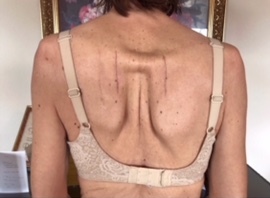 Indications
Patients with symptomatic periscapular muscle paralysis and
	1- Are not candidate for ST fusion because	 	of restrictive lung disease
	2- Are skeletally 	immature
	3- Refuse ST fusion and want alternative
57 yo OBGYN with post Irradiation Significant Shoulder Dysfunction (Restricted Lung Capacity).Complete Paralysis of the serratus and Trapezius Bilaterally
One Potential Option is to Tie the Right and Left Scapula Together To Retract the Scapulae and Reduce them to Better Functional Position on the Chest Wall
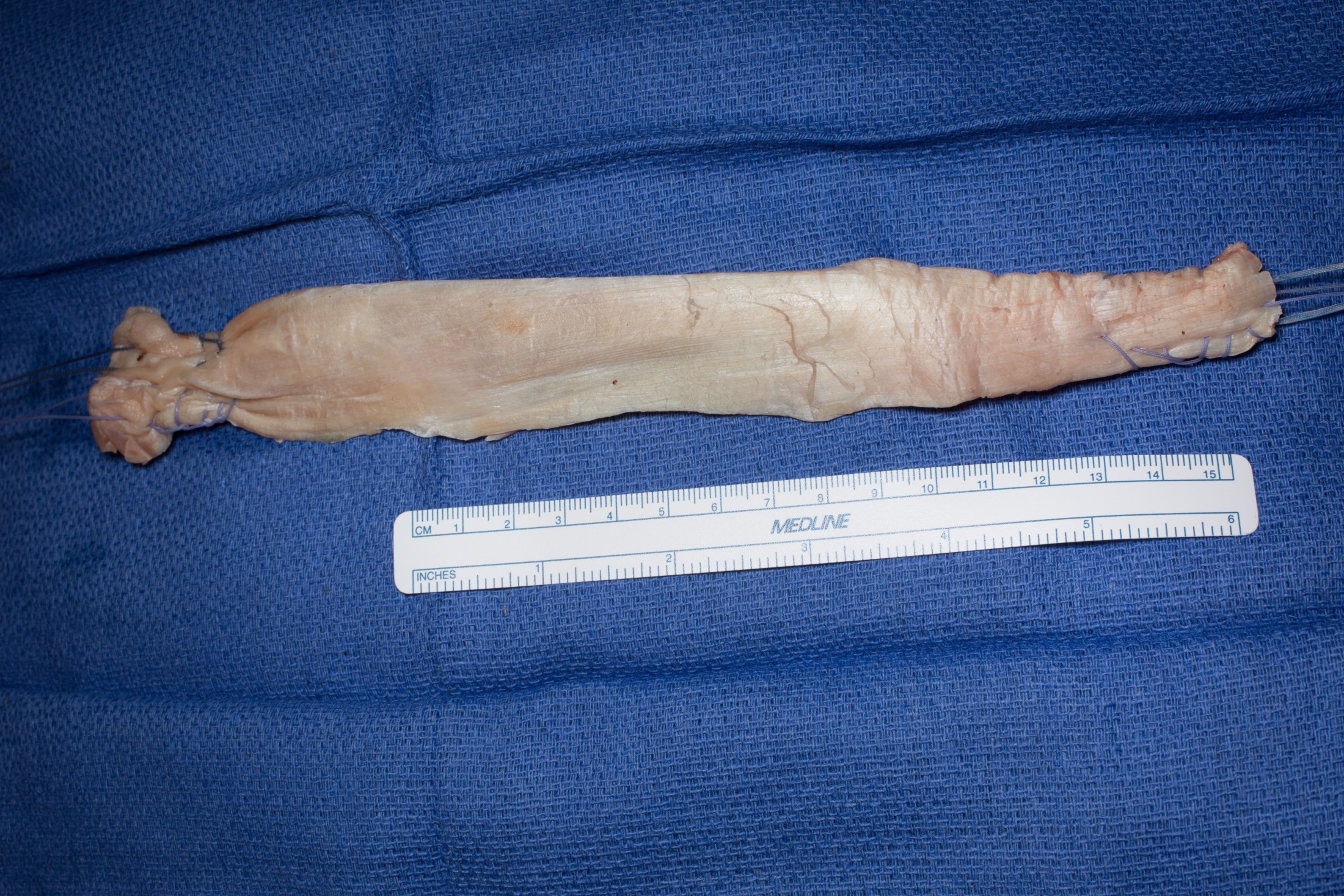 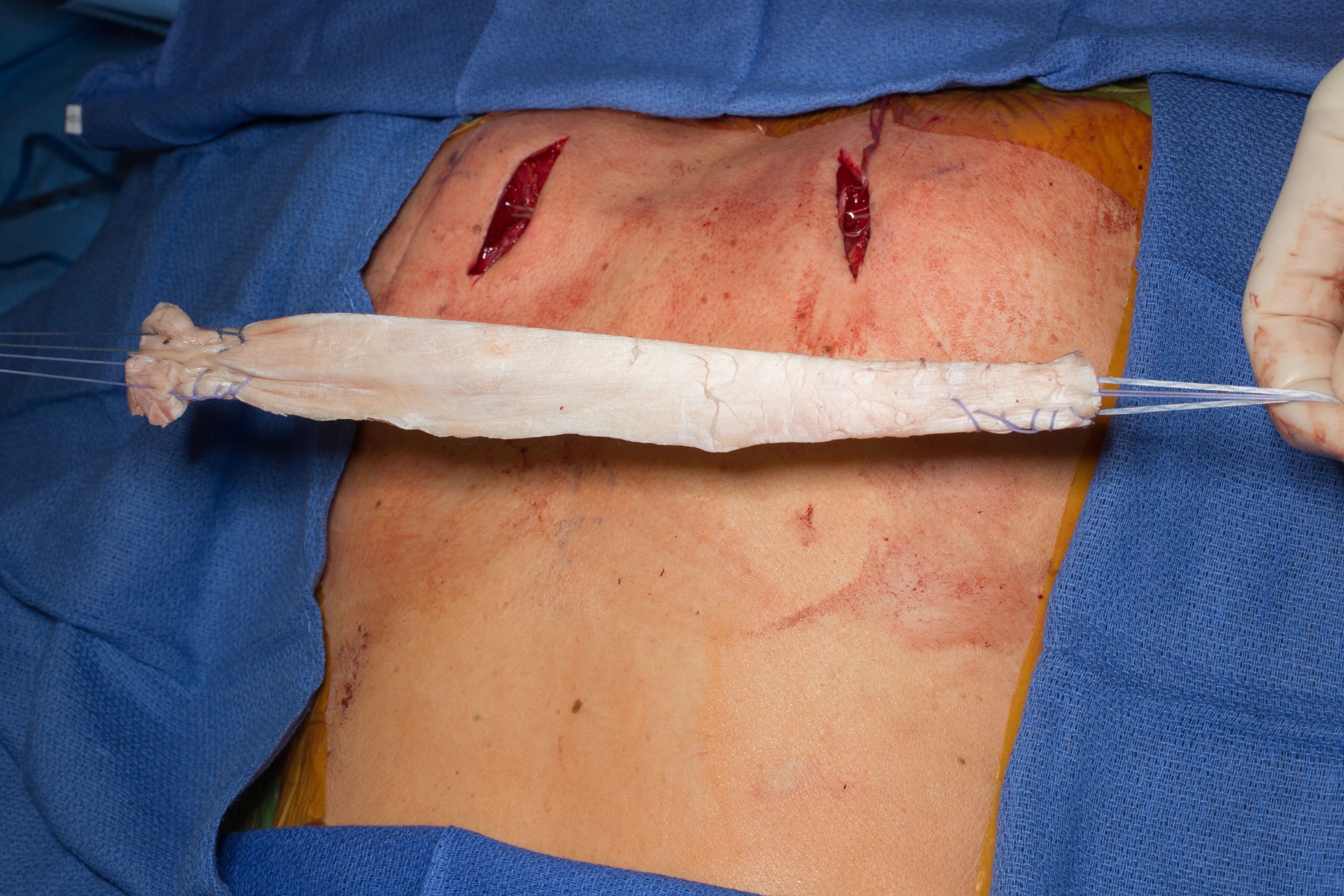 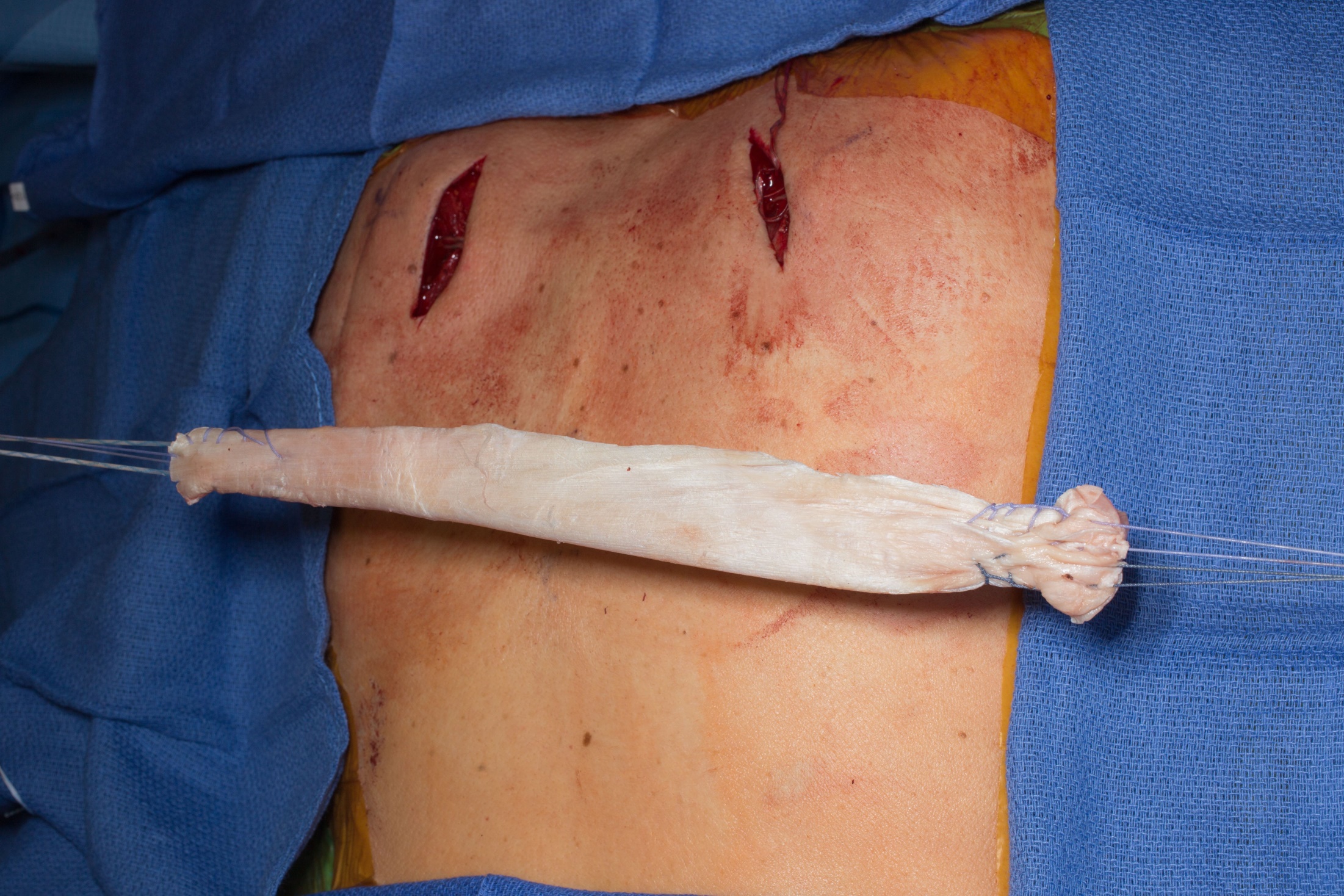 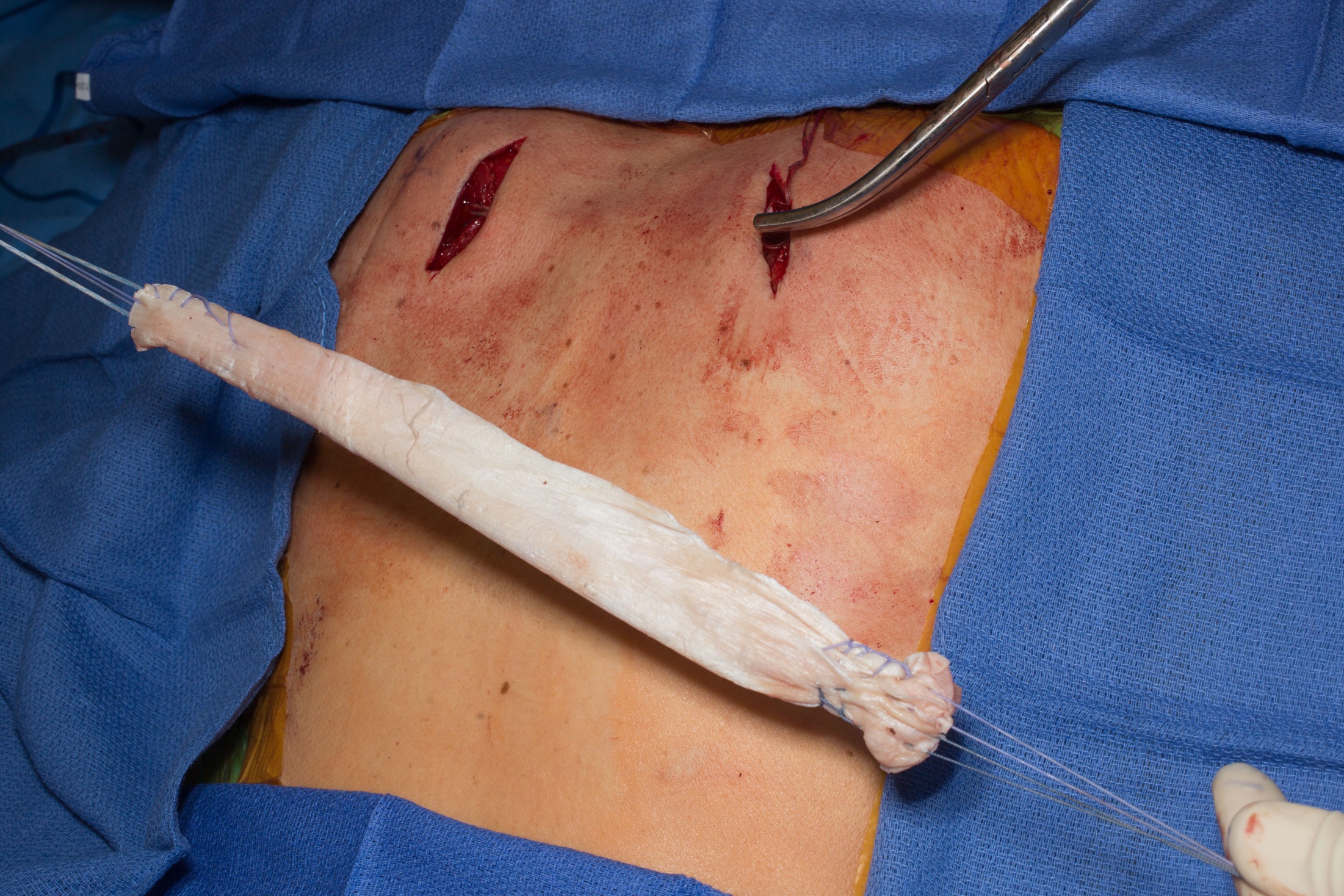 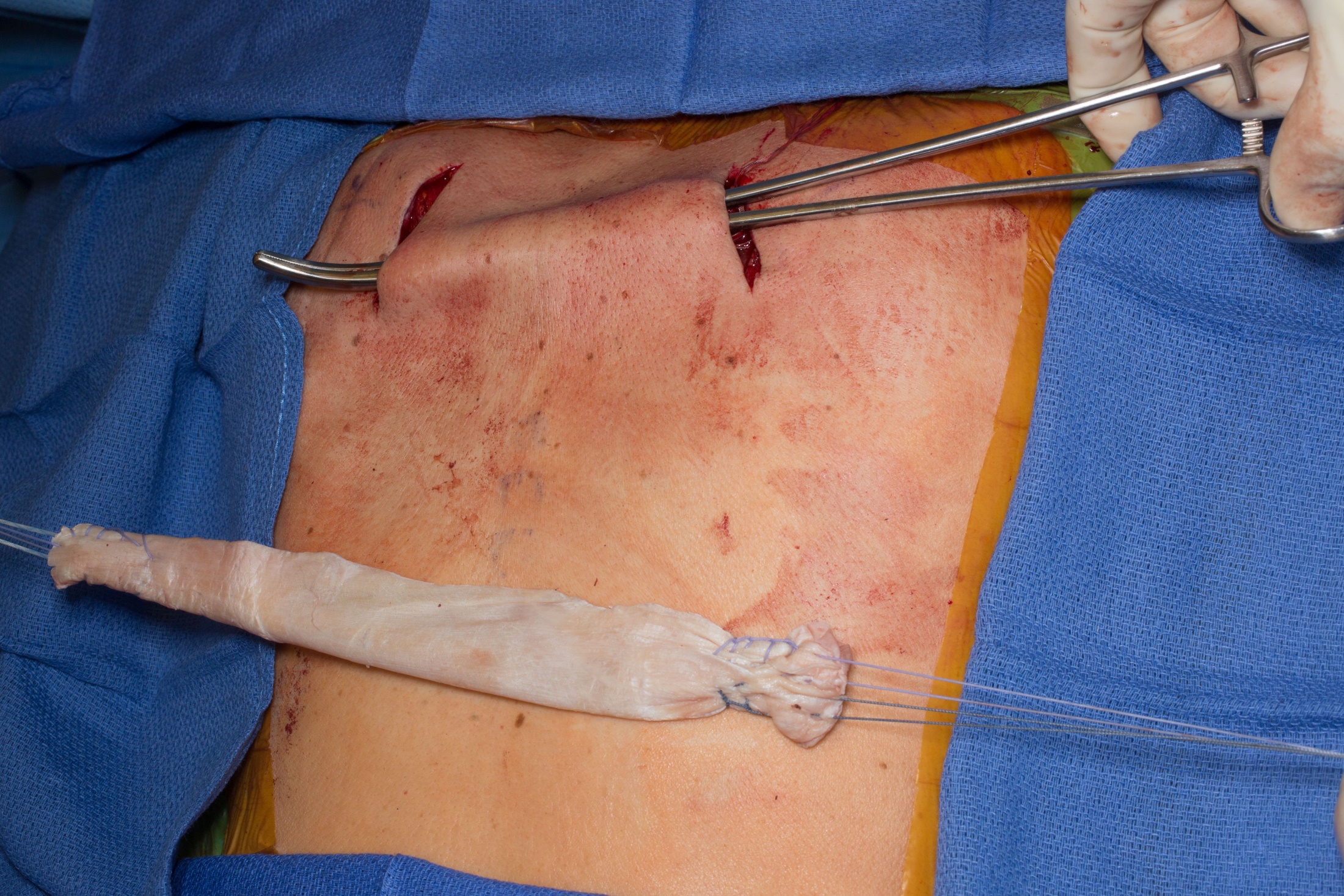 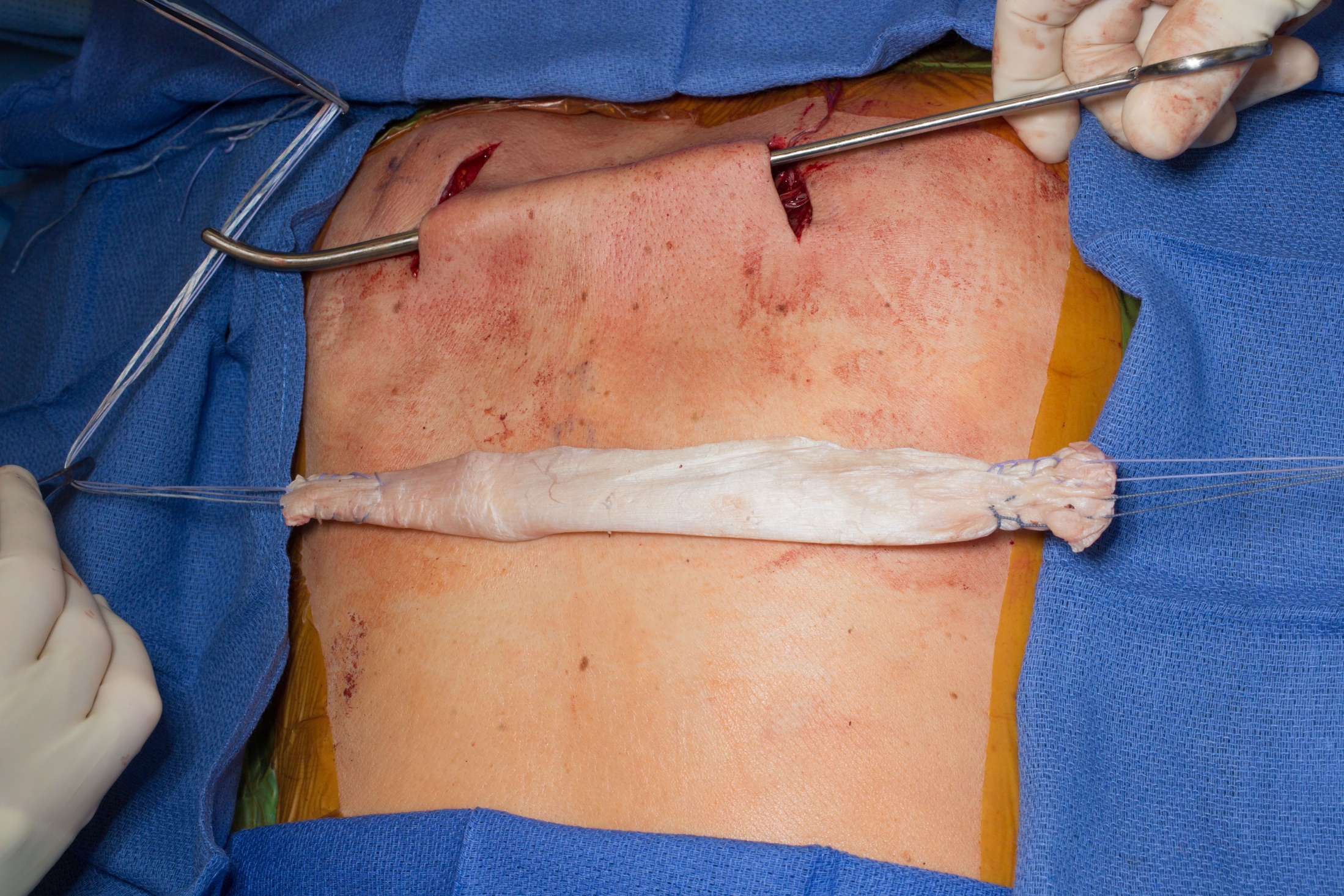 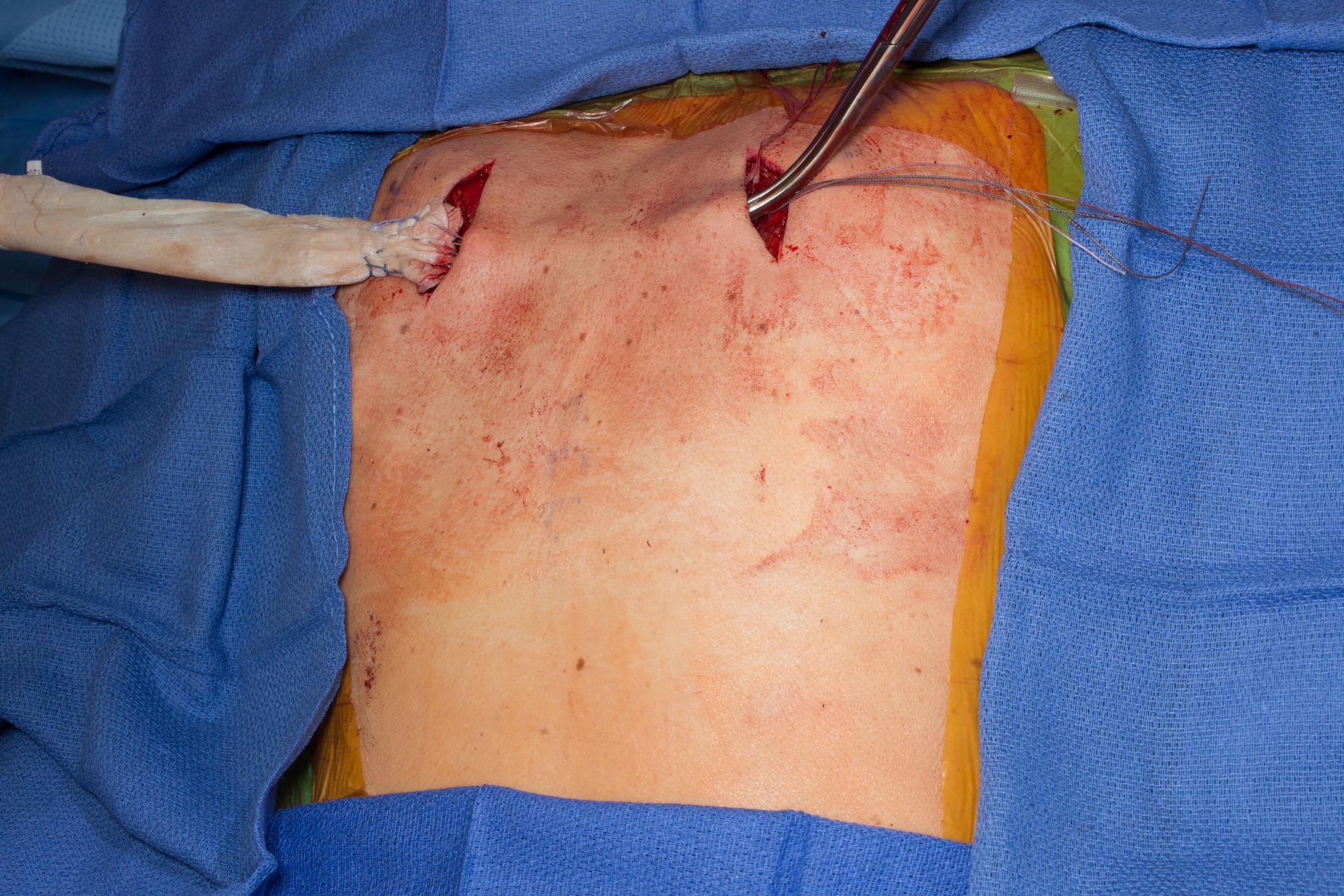 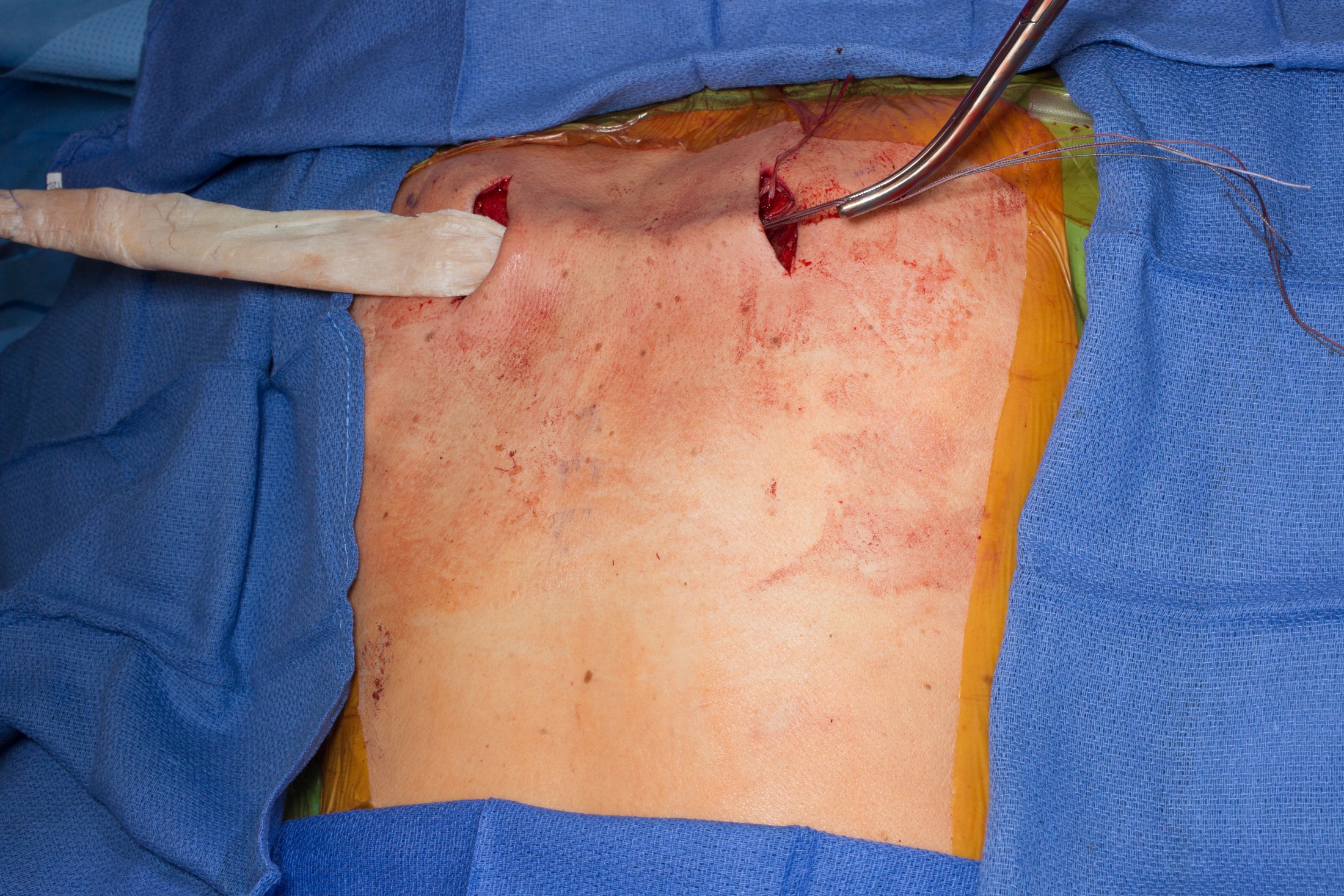 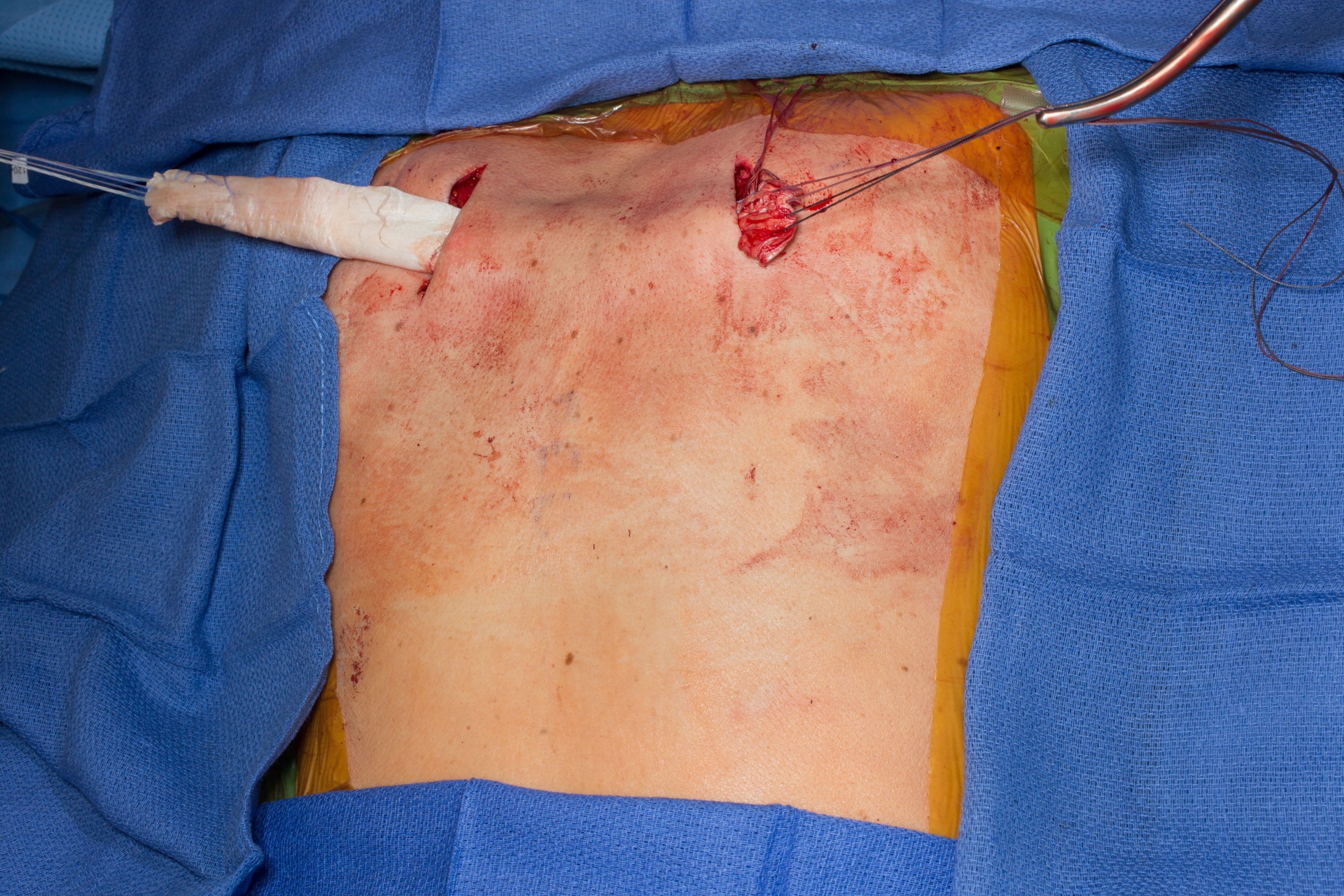 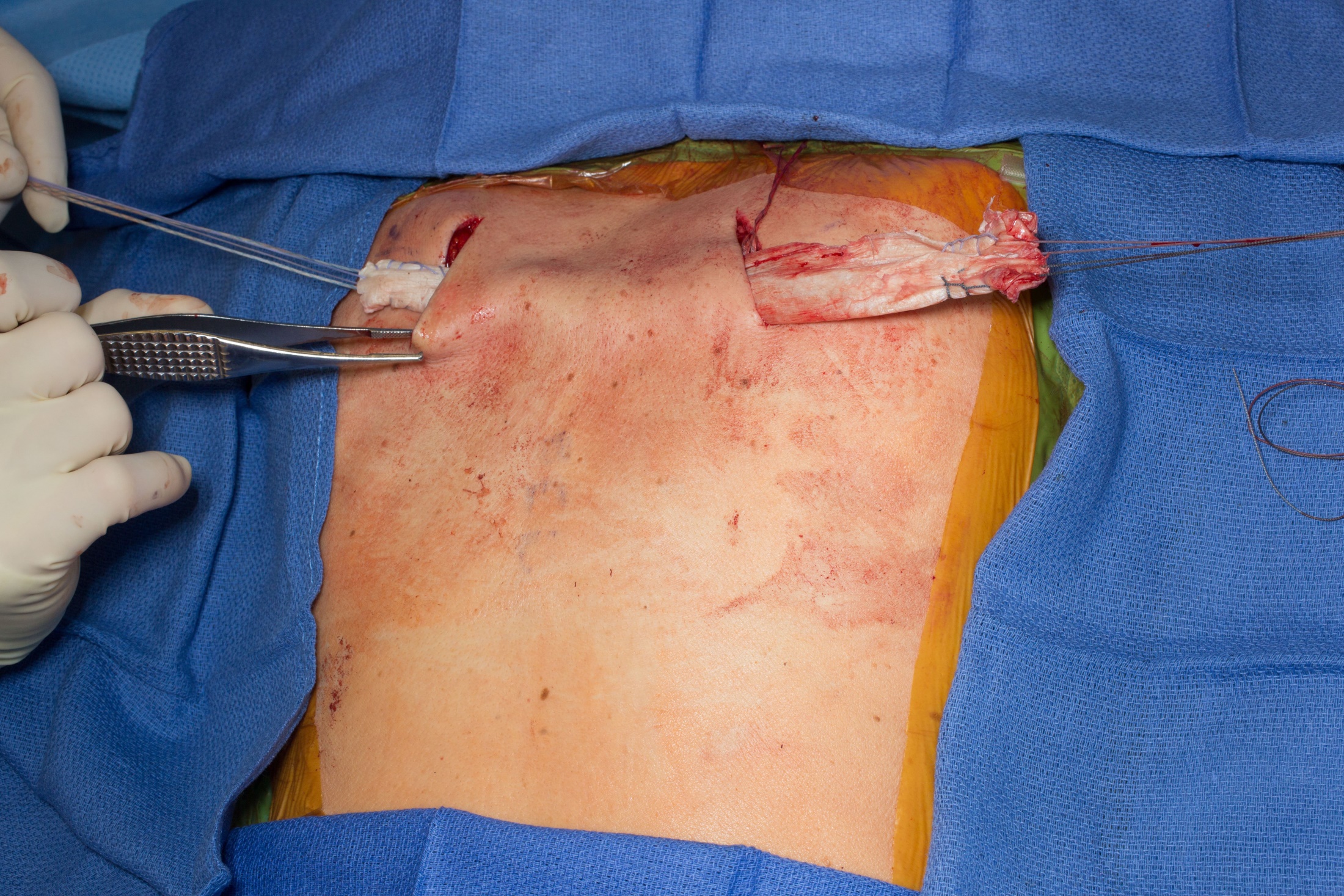 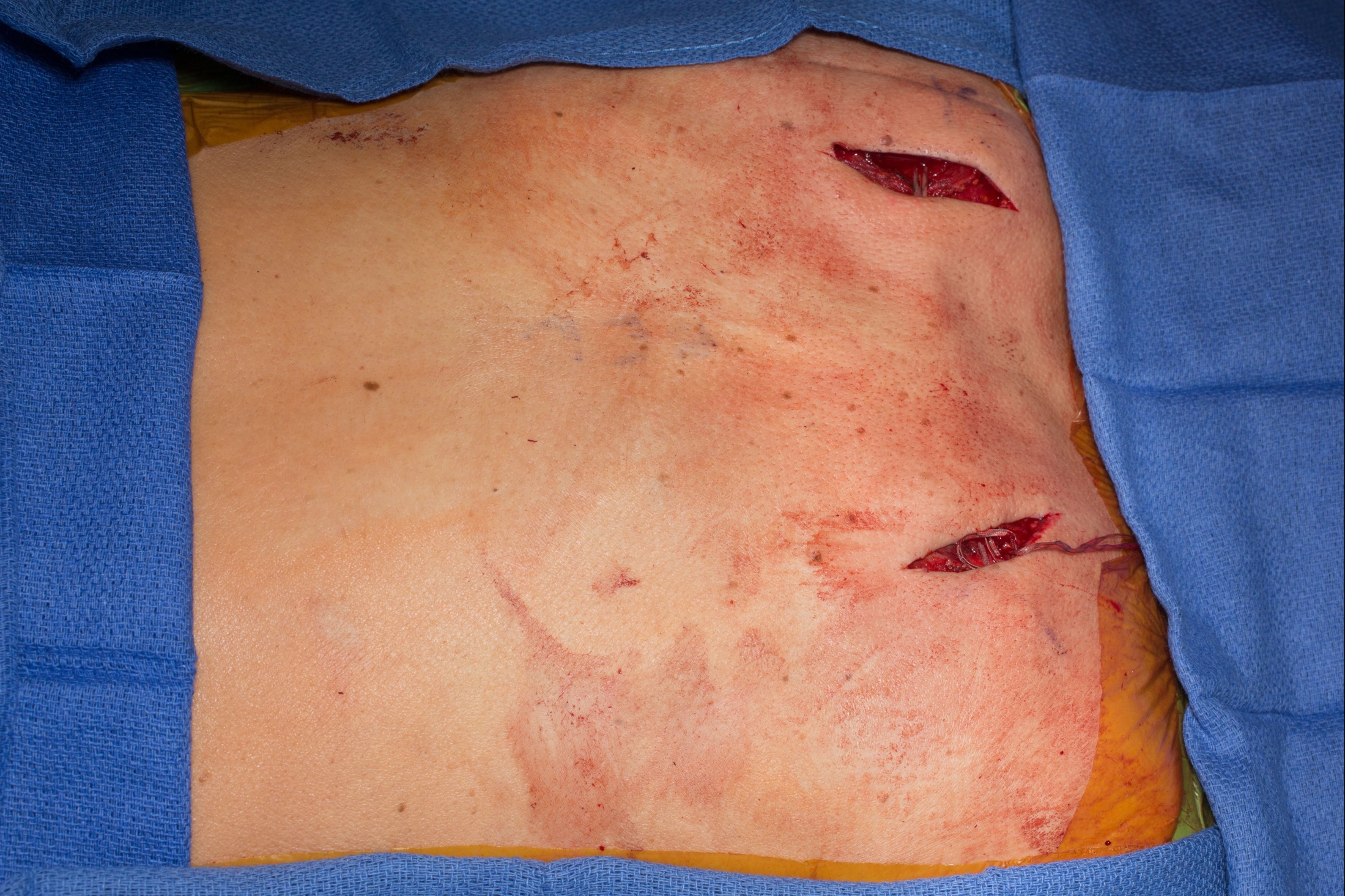 1 Year Post Op (Golfing)
26 yo Medical Student with FSHD and very Dysfunctional Shoulders
He had to stop Medical School because of that
Refused ST fusion because he read about it and saw pictures 
Underwent right to left scapula Tethering
Significant improvement in shoulder function
Went back to medical school
5 Months Post Op
-9 yo with symptomatic FSHD and periscapular muscle wasting
4 Months post right to left scapula Tethering
Now 14 months Post surgery doing very well and back to more sports activities that he could not do before.